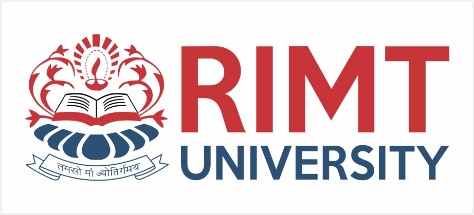 Engineering Materials & Metallurgy BMEC-2306
Course Name: B. Tech. (Mechanical  Engineering) Semester: 3rd
Prepared by: Er Simranjit Singh Khangura
education for life                                          www.rimt.ac.in
1
Dr.Nitin Thapar_SOMC_ITFM
Department of Mechanical Engineering
Heat Treatment
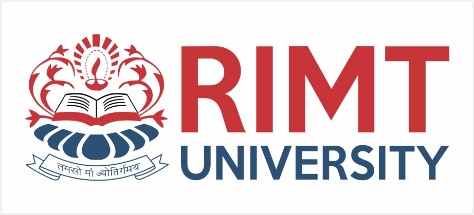 Introduction 
Heat Treatment is the process of controlled heating and cooling of metals 
To alter their mechanical properties. Without changing the product shape 
Heat Treatment sometimes takes place inadvertently due to manufacturing processes such as welding or forming
Sometimes HT becomes integral part of manufacturing as in TMT (Thermo Mechanical Treatment)
Department of Mechanical Engineering
education for life                                          www.rimt.ac.in
Heat Treatment
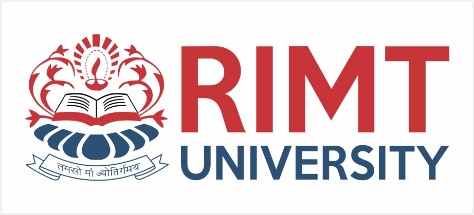 Objectives of Heat Treatment 
Increasing the service worthiness of material 
 Hardening. 
 Softening. 
 Property modification 
Improve machinability & formability 
 Restore ductility 
 Recover Grain Size etc.
Department of Mechanical Engineering
education for life                                          www.rimt.ac.in
Heat Treatment
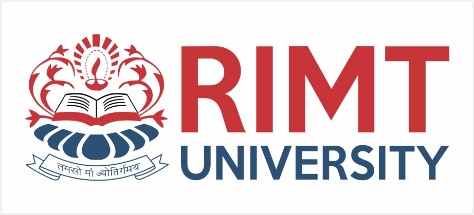 Annealing
     Annealing is indeed one of the most important heat treatment processes. The internal structure of the metal gets stabilized through this process. This heat treatment is given to the metal so as to achieve one on more of the following objectives:
1. To refine the grains and provide homogenous structure.
2. To relieve internal stresses set up during earlier operations.
3. To soften the metal and, thus, improve its machinability.
4. To effect changes in some mechanical, electrical and magnetic properties.
5. To prepare steel for further treatment or processing.
Different type of annealing processes can be classified as follows:
1. Full annealing.
2. Process annealing.
3. Spheroidise annealing.
4. Diffusion annealing.
Department of Mechanical Engineering
education for life                                          www.rimt.ac.in
Heat Treatment
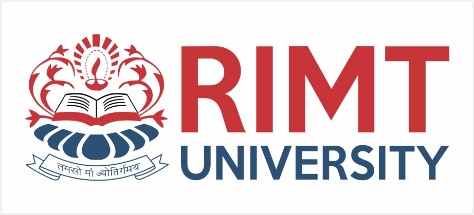 Full annealing 
 Full annealing consists of heating steel to above the upper critical temperature, and slow cooling, usually in the furnace. 
 This method is suitable for high carbon steels. 
 This consists of holding the steel at a selected temperature above the upper critical temperature for sufficient time to allow transformation to pearlite before cooling the steel. 
It requires long time and therefore an expensive method. 
Purpose 
refines grains, removes strains 
 Improves machinability, formability, electrical and magnetic properties
Department of Mechanical Engineering
education for life                                          www.rimt.ac.in
Heat Treatment
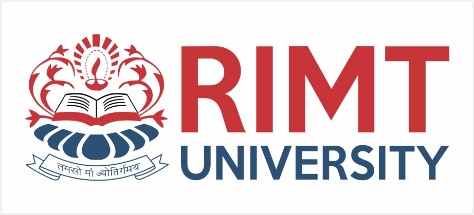 b. Stress relief annealing :-
 an after-treatment procedure to reduce inner stress within the castings through annealing and slow cooling-down, thereby reducing the risk of dimensional changes during manufacturing or final use of the component. 
It relieves stresses produced by casting, quenching, machining, cold working, welding etc.
  It applies equally well to ferrous and non – ferrous metals.
 c. Recrystallization Annealing:- 
 It is carried out by heating the steel to a temperature below the critical temperature (600 – 700oC) and slow cooling. 
 The recrystallization annealing temperature is not fixed.
  This treatment is used in sheet and wire industries. 
 It is used to reduce the distortions of the crystal lattice produced by cold working.
Department of Mechanical Engineering
education for life                                          www.rimt.ac.in
Heat Treatment
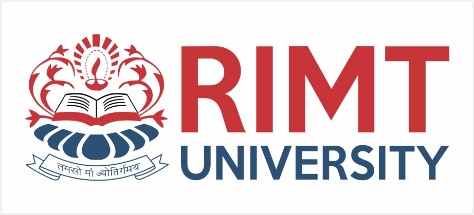 d. Spheroidising Annealing: 
 Heating the steel to a temperature above the critical point and holding at that temperature followed by slow cooling (25 to 30oC per hour) to 600oC within the furnace. 
Purpose 
 improves machinability of high carbon steels. 
 Prevents cracking of steel during cold forming operations. 
 Better strength and ductility can be obtained.
Department of Mechanical Engineering
education for life                                          www.rimt.ac.in
Heat Treatment
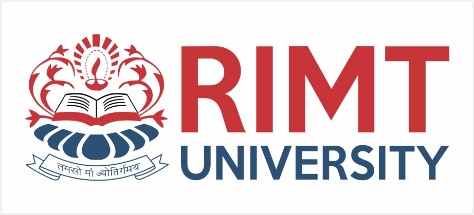 Hardening: 
This process is widely applied to all cutting tools, all machine parts made from alloy steels and dies work. 
In hardening process steel is heated to a temperature within the hardening range( 30oC to 50oC)above the higher critical point for hypoeutectoid steels and by the same amount above the lower critical point for hypoeutectoid steels, holding it at that temperature for sufficient time to allow it to attain austenitic structure and cooled rapidly by quenching in a suitable medium like water, oil or salt both.
In the process of hardening the steel is developed in such controlled conditions by rapid quenching, that the transformation is disallowed at the lower critical point and by doing so we force the change to take place at a much lower temperature. 
By rapid cooling the time allowed to the metal is too short and hence transformation is not able to occur at the lower critical temperature. 
   Purpose of hardening 
Tensile strength and yield strength are improved. 
 The wear resistance and cutting ability of steel are increased.
Department of Mechanical Engineering
education for life                                          www.rimt.ac.in
Heat Treatment
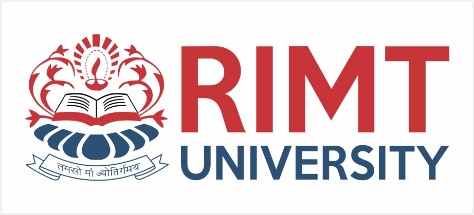 Normalizing process 
It is similar to annealing in sequence but vary in the heating temperature range, holding time and the rate of cooling.  
Heating temperature of steel is 40oC to 50oCabove the higher critical point, held at that temperature for a relatively very short period of time (about 15 min.) and then cooled down to room temperature in still air. 
  Purpose of normalizing 
to refine the grain structure 
 obtain a homogenous structure 
 decrease - residual stress 
 improves-machinability.
Department of Mechanical Engineering
education for life                                          www.rimt.ac.in
Heat Treatment
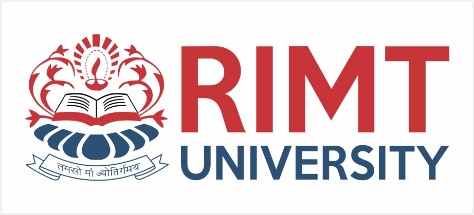 Tempering
     This process enables transformation of some martensite into ferrite and cementite. The exact amount of martensite transformed into ferrite plus cementite will depend upon the temperature to which the metal is reheated and the time allowed for the transformation.The process involves reheating the hardened steel to a temperature below the lower critical temperature, holding it at that temperature for sufficient time and then cooling it slowly down to the room temperature. 
1) Reduce internal stress and reduce brittleness.
2) Adjust the mechanical properties of the workpiece. After quenching, the workpiece has high hardness and high brittleness. To meet the different performance requirements of various workpieces. it can be adjusted by tempering, hardness, strength, plasticity and toughness.
3) Stabilize the size of the workpiece. The metallographic structure can be stabilized by tempering. This can ensure no deformation occurs during use.
4) Improve the cutting performance of some alloy steels.
Department of Mechanical Engineering
education for life                                          www.rimt.ac.in
Heat Treatment
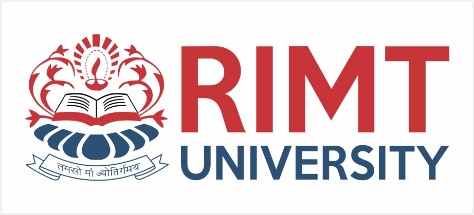 HEAT TREATMENT
HARDENING & TEMPERING
BULK
SURFACE
THERMO-CHEMICAL
NORMALIZING
ANNEALING
THERMAL
Full Annealing
Carburizing
MARTEMPERING
Flame
Recrystallization Annealing
Nitriding
Induction
AUSTEMPERING
Carbo-nitriding
LASER
Stress Relief Annealing
Electron Beam
Spheroidization Annealing
Department of Mechanical Engineering
education for life                                          www.rimt.ac.in
Heat Treatment
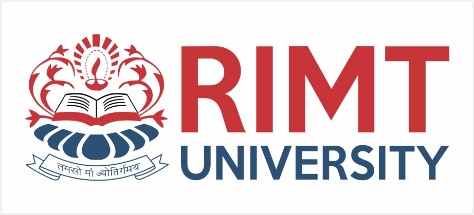 Ranges of temperature where Annealing, Normalizing and Spheroidization treatment are carried out for hypo- and hyper-eutectoid steels.
 Normalizing Heat Treatment process is heating a steel above the critical temperature, holding for a period of time long enough for transformation to occur, and air cooling.
Department of Mechanical Engineering
education for life                                          www.rimt.ac.in
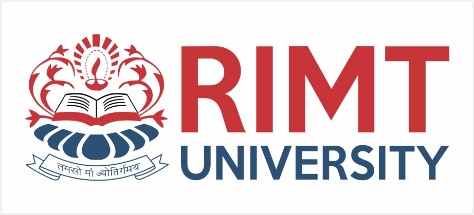 Heat Treatment
Full Annealing
910C
Acm
Normalization
Normalization
A3
Full Annealing
723C
A1
Stress Relief Annealing
Spheroidization

T
Recrystallization Annealing
Wt% C
0.8 %
Department of Mechanical Engineering
education for life                                          www.rimt.ac.in
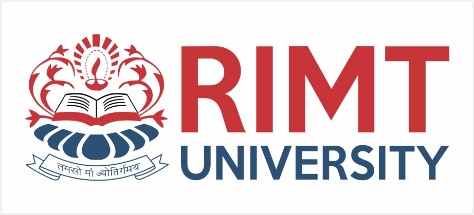 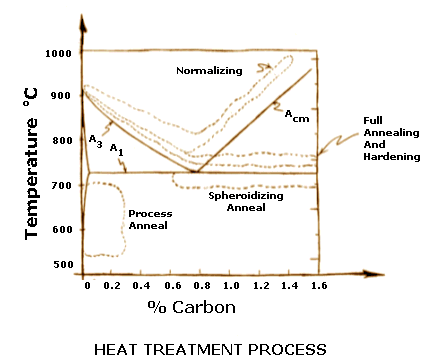 Department of Mechanical Engineering
education for life                                          www.rimt.ac.in
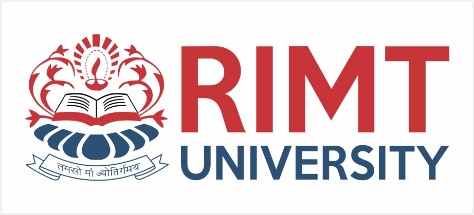 Heat Treatment
Surface Hardening 
 Hardening by diffusion of elements like carbon, Nitrogen in to the      surface of a non hardenable steel. 
 These elements alter the composition of the surface by forming compounds (carbides, Nitrides) which are inherently hard. 
 This produces a potentially hard surface skin.There are several other ways the strength or the hardness of the surface can be increased without adversely affecting the toughness of the core. 

Some of the most common techniques are as follows:
Carburizing 
 Nitriding
 Cyaniding
Department of Mechanical Engineering
education for life                                          www.rimt.ac.in
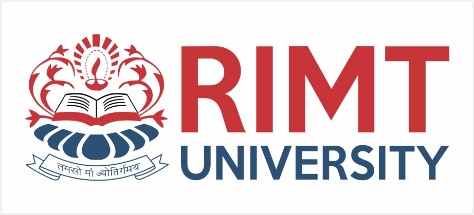 Carburizing
Carburizing, also referred to as Case Hardening, is a heat treatment process that produces a surface which is resistant to wear while maintaining toughness and strength of the core.
 This treatment is applied to low carbon steel parts after machining as well as high alloy steel bearings, gears and other components.
 Carburizing increases strength and wear resistance by diffusing carbon into the surface of the steel creating a case while retaining a substantially lesser hardness in the core. This treatment is applied to low carbon steels after machining.
 Most carburizing is done by heating components in either a pit furnace, or sealed atmosphere furnace and introducing carburizing gases at temperature.
Department of Mechanical Engineering
education for life                                          www.rimt.ac.in
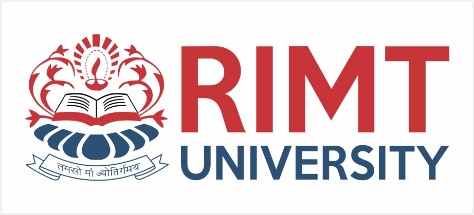 Carburizing
Gas carburizing allows for accurate control of both the process temperature and carburizing atmosphere (carbon potential). 
 Carburizing is a time/temperature process; the carburizing atmosphere is introduced into the furnace for the required time to ensure the correct depth of case. 
 The carbon potential of the gas can be lowered to permit diffusion, avoiding excess carbon in the surface layer.
Department of Mechanical Engineering
education for life                                          www.rimt.ac.in
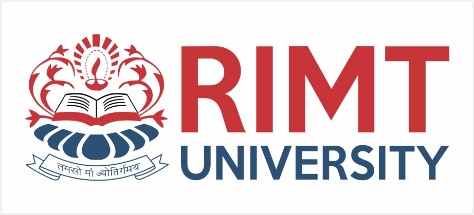 Nitriding
It is process of coating steel surface with nitrogen. Ammonia gas (NH3) is coated on the surface of steel at temperature ranging from 480o c to 650oC. 
 The components are placed in furnace which is then filled with ammonia solution. Then the temperature is raised from 480o to 650oC and from 0.2 to 0.4 mm deep. 
Nitriding is usually applied to medium carbon steels and alloy steels containing A1, Cr, Mo.  
       
 Advantages : 
 High surface hardness. 
 Increases the wear resistance of steel. 
 Corrosion resistant.
 Disadvantages: 
 It requires more time. 
 Cost of ammonia is high.
 It is hard and brittle
Department of Mechanical Engineering
education for life                                          www.rimt.ac.in
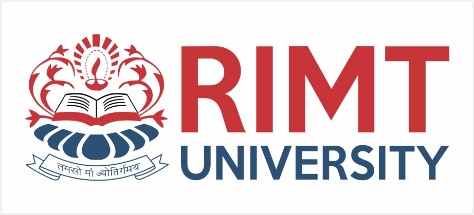 Cyaniding
Cyaniding: 
 It is process in which both carbon and nitrogen are coated to the surface layer of steel. Its depth ranges from 0.1 to 0.2 mm. 
 The components are immersed in a liquid bath of 30% NaCN, 40% Na2CO3 and 30% NaCl at 800oC to 850oC. 
 Then a measured amount of air is passed through the molten bath. 
 The mixture is then held at this temperature for a period of 30 minutes to 3 hours. 
 Then the cyanide compounds decompose and easily release the carbon and nitrogen atoms. 
     Advantages: 
This process increases the surface hardness. 
 This also increases wear resistance and fatigue limit. 
    Applications: 
 It is suitable for small parts such as gears, pistons, pins small shafts etc
Department of Mechanical Engineering
education for life                                          www.rimt.ac.in
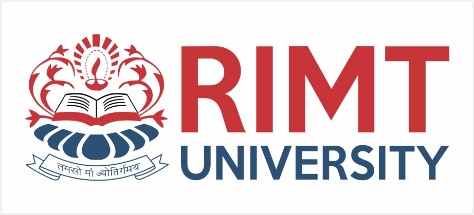 Induction hardening
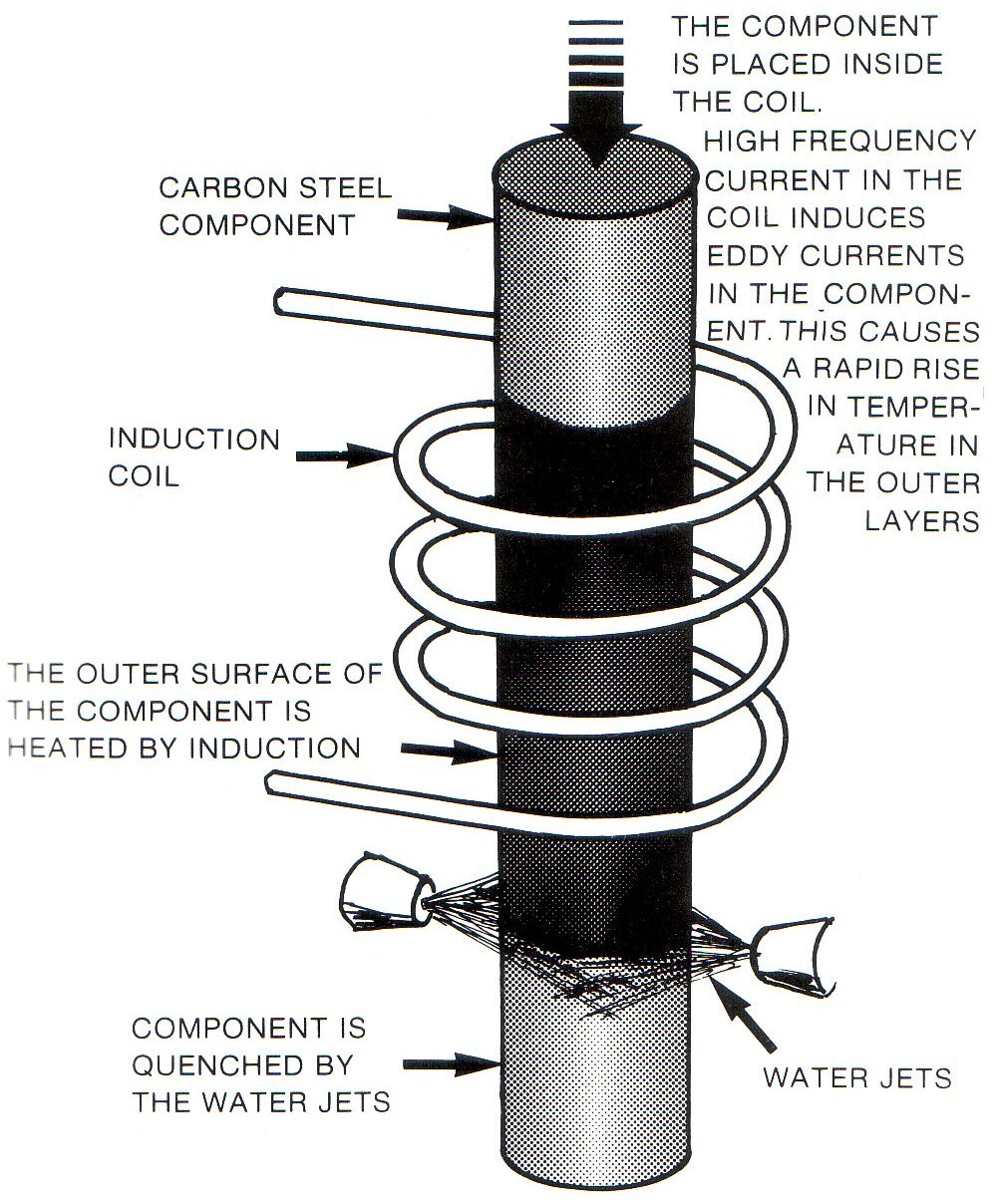 Induced eddy currents heat the surface of the steel very quickly and is quickly followed by jets of water to quench the component.
A hard outer layer is created with a soft core. The slideways on a lathe are induction hardened
Department of Mechanical Engineering
education for life                                          www.rimt.ac.in
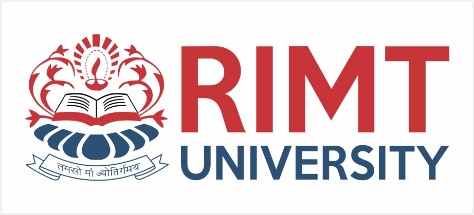 Induction hardening
Induction hardening is very effective for surface hardening of plain carbon steel having 0.35‐0.70%C. 

   The salient features of induction hardening are as follows:
 Heat the surface to a temperature above A3 (austenitic region)
 Core does not get heated : the structure remains unaltered
Surface converts to martensite on quenching.
 Fast heating & short hold time: needs higher austenization temperature
 Martensite forms in fine inhomogeneous grains of austenite
Applicable to carbon steels (0.35 – 0.7C)
 Little distortion & good surface finish
Department of Mechanical Engineering
education for life                                          www.rimt.ac.in
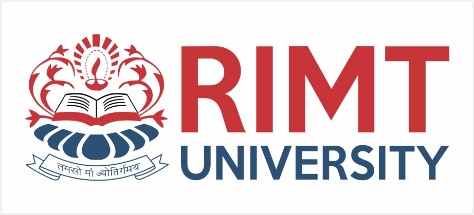 Flame hardening
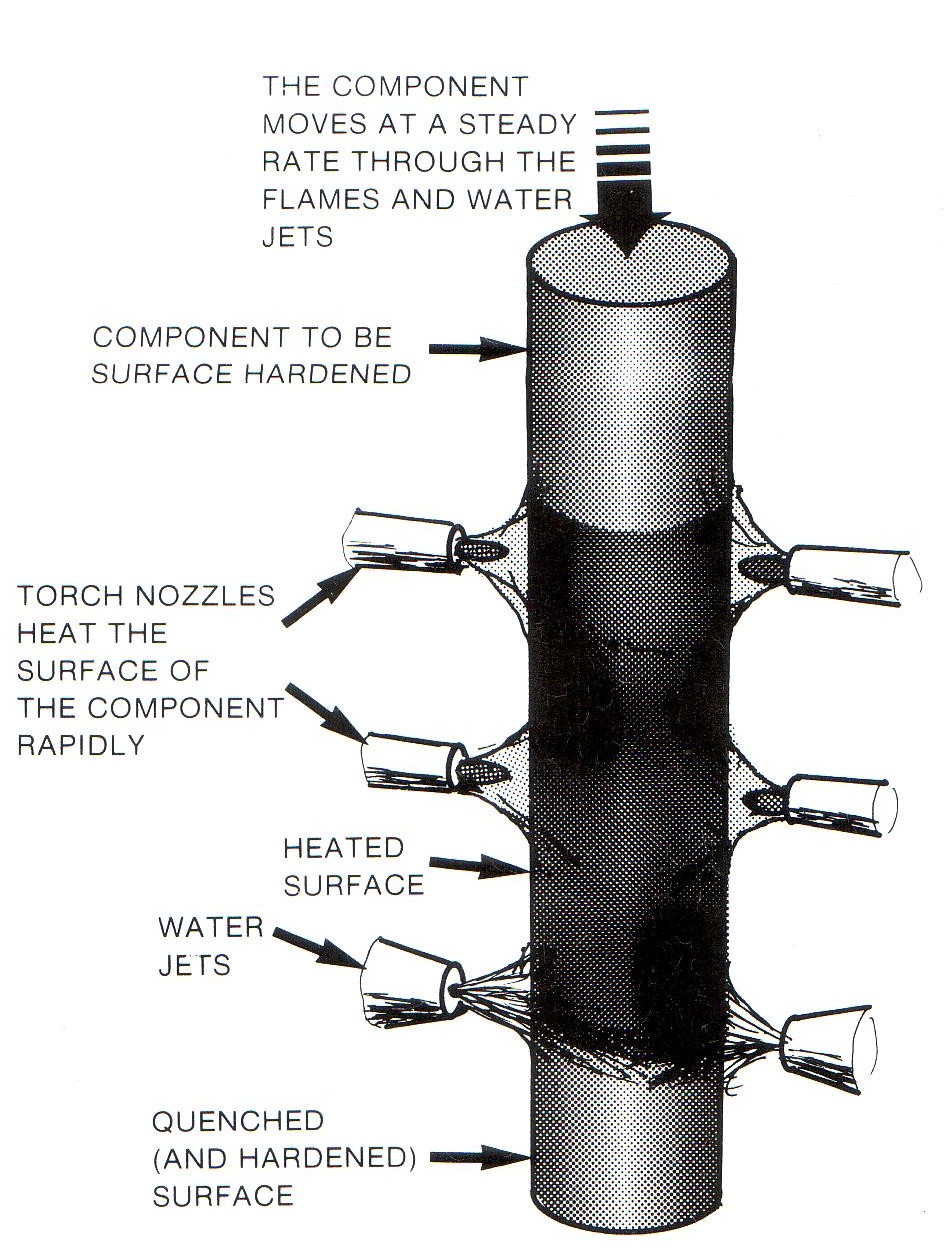 Gas flames raise the temperature of the outer surface above the upper critical temp. The core will heat by conduction.

Water jets quench the component.
Department of Mechanical Engineering
education for life                                          www.rimt.ac.in
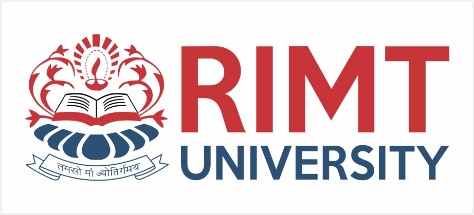 Flame hardening
Heating gas is oxyacetylene or propane
Depth of flame hardened is about 0.7-0.8 mm
Plain carbon steels with 0.4-0.95 percent carbon
     and low-alloy steels are flame hardened
Cast steels of similar compositions of plain 
    carbon steel can also be flame hardened
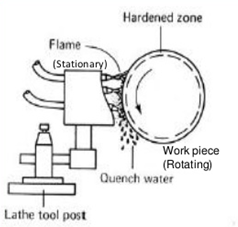 Department of Mechanical Engineering
education for life                                          www.rimt.ac.in
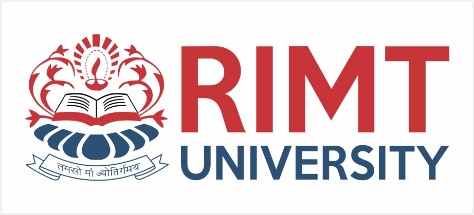 Surface hardening by laser and electron beams
These processes also produce local hardening of surfaces
These are very fast and energy efficient
Only the plain carbon steel and low alloys are hardened
These processes are extremely costly, yet extremely fast 
Use is limited to carbon steel and oil hardened steels
Department of Mechanical Engineering
education for life                                          www.rimt.ac.in
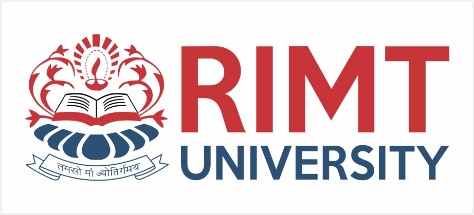 Defects due to heat treatment
Defects of heat treatment which may encounter during the Heat treatment process are:-
Soft Spots
Excessive hardness and strength of hot worked steel
Oxidation and Decarburization
Formation of Cracks
Overheating 
burning
Distortion 
Wrapping
Low hardening and Quenching
Black Fracture
Department of Mechanical Engineering
education for life                                          www.rimt.ac.in
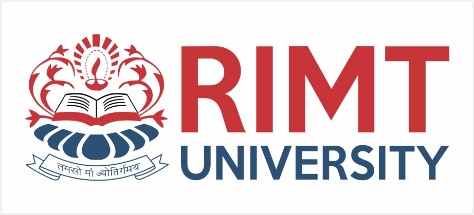 Defects due to heat treatment
1. Overheating 
It causes coarse grained microstructure, Widmänstatten structure in annealed steel, coarse crystallic martensite in hardened steel, reduced ductility and low impact strength value. 
   Causes – Heating for long periods of temperatures exceeding normal values
   Remedies – 
Normal annealing and normalizing for slight overheating 
(b) Repeated normalizing for about 6 times
Department of Mechanical Engineering
education for life                                          www.rimt.ac.in
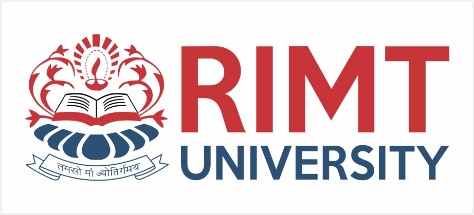 Defects due to heat treatment
2. Burning 
Stone-like fracture and poor ductility occurs due to grain boundaries having - (a) regions enriched in carbon in first stage of burning 
(b) non-oxidized cavities and blow holes in second stage of burning 
(c) iron oxide inclusions in the third stage of burning 

Causes – Heating for long duration at high temperature under oxidizing conditions or heating near to melting point of steel. 
Remedies – 
Homogenizing followed by double annealing for first stage of burning
 Forging followed by annealing for second stage
 Not remediable if third stage has occurred
Department of Mechanical Engineering
education for life                                          www.rimt.ac.in
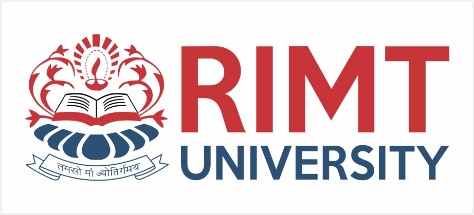 Defects due to heat treatment
3.Oxidation 
Thick layer of scale is seen on the surface of steel component. 
Causes – Oxidizing atmosphere in heating furnace. 
Remedies – 
To use reducing, neutral or protective atmosphere in heating furnace 
Heating in box with used carburizing agent 
Heating in molten salt bath
Department of Mechanical Engineering
education for life                                          www.rimt.ac.in
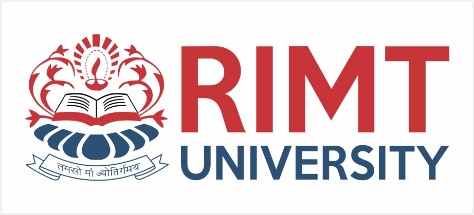 Defects due to heat treatment
4. Decarburization 
Carbon content decreases in the surface layer of steel component. Hardness and fatigue limits are lower. 
Causes – Oxidizing atmosphere in the heating furnace. 
Remedies – 
Heating in furnace under reducing, neutral or protective atmosphere 
 Heating in box with used carburizing agent or cast iron chips 
Heating in molten salt bath 
Removing decarburized layer by machining if machining allowance is available
Department of Mechanical Engineering
education for life                                          www.rimt.ac.in
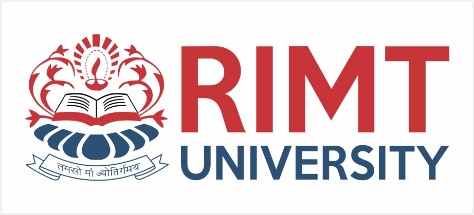 Defects due to heat treatment
5.Excessive Hardness of Hot-Worked Annealed Steel 
Causes – Excessive cooling rate for simple annealing or insufficient soaking period for isothermal annealing 
Remedies – Repeating annealing with cooling at specified rate
 
6. Black Fracture 
Free carbon inclusions are seen in the steel. 
Causes – Excessive heating time and slow cooling after annealing 
Remedies – Heating the steel to high temperature and thorough forging
Department of Mechanical Engineering
education for life                                          www.rimt.ac.in
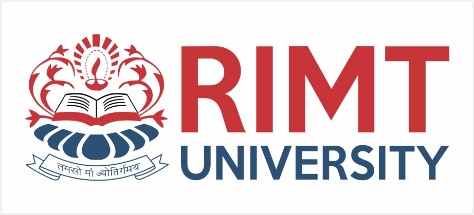 Defects due to heat treatment
7.Deformation and Dimensional changes after Hardening 
The higher the hardenability of steel, more severe is the deformation in hardening 
Causes – Increase in volume of steel due to martensitic transformation 
Remedies – 
Using steels which are slightly deformed by quenching 
Cooling slowly in martensitic range 
Applying surface hardening where possible.
Department of Mechanical Engineering
education for life                                          www.rimt.ac.in
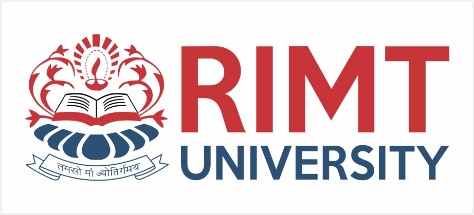 Defects due to heat treatment
8. Warping 
Asymmetrical deformation of component occurs during quenching. 
Causes – 
Change in volume in heating or cooling; non-uniform heating or cooling of component 
 Internal stresses in the component before heat treatment 
Lowering component into quenching bath in inclined position 
Remedies – 
 Using alloy steels which are only slightly deformed by quenching
  Cooling slowly in martensitic range and applying surface hardening whenever possible 
 Annealing, normalizing or tempering at high temperature before hardening 
 Heating uniformly for hardening and quenching as uniformly as possible
Department of Mechanical Engineering
education for life                                          www.rimt.ac.in
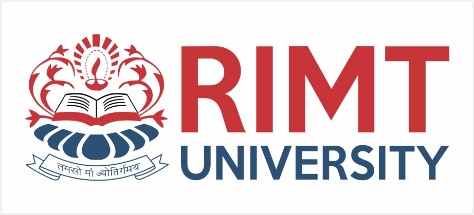 Defects due to heat treatment
9. Low Hardness after Quenching 
Causes – Low hardening, temperate cooling rate, and insufficient soaking period at hardening temperature 
Remedies – Normalizing or Annealing, followed by hardening with proper procedure 

10. Soft Spots It forms in certain portions on the surface of component with lower hardness. 
Causes – 
Presence of vapour blanket on the surface of component 
 Localized decarburization 
Inhomogeneity of internal structure after solidification 
Remedies – 
Using more effective quenchant 
 Annealing or Normalizing before hardening for more homogenous structure 
 Avoiding decarburization in heating
Department of Mechanical Engineering
education for life                                          www.rimt.ac.in
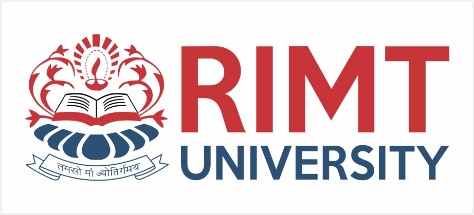 CONCLUSION
Heat treatment is a vital process for enhancing the mechanical properties of materials 
This process can improve the performance and reliability of  components, increasing their life spam and reducing the risk of failure.
This process offers significant benefits to various industries and its proper application can lead to enhanced material properties and improved component performance.
Department of Mechanical Engineering
education for life                                          www.rimt.ac.in